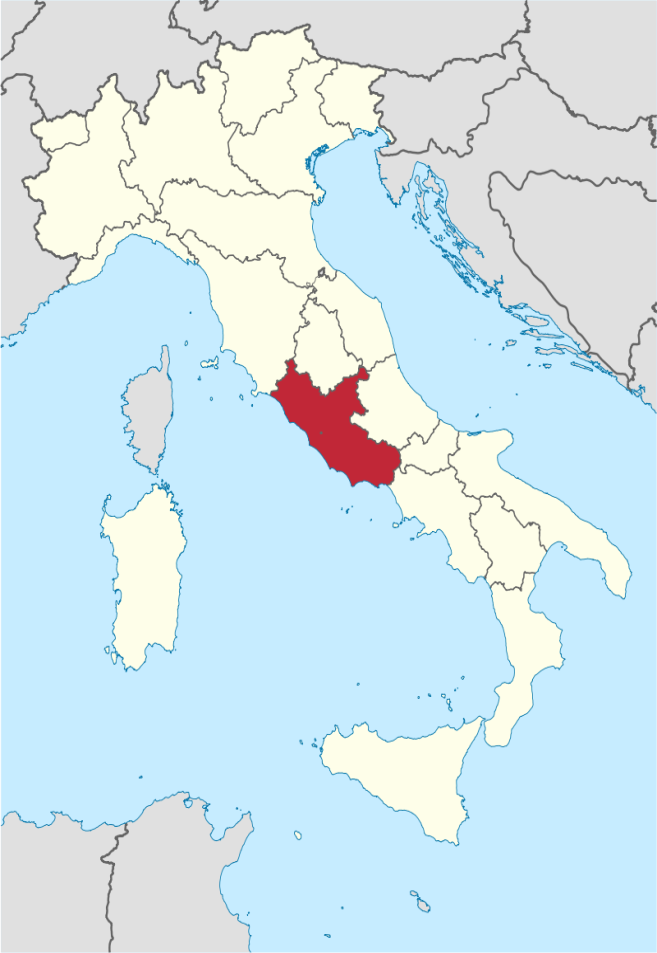 IL NOME DALLʼANTICO POPOLO DEI LATINI CHE IN PASSATO, ABITAVANO LA REGIONE
UNA REGIONE ITALIANA A STATUTO ORDINARIO DELLʼITALIA CENTRALE
È ESTREMAMENTE POPOLATA (5.728.688 ABITANTI)
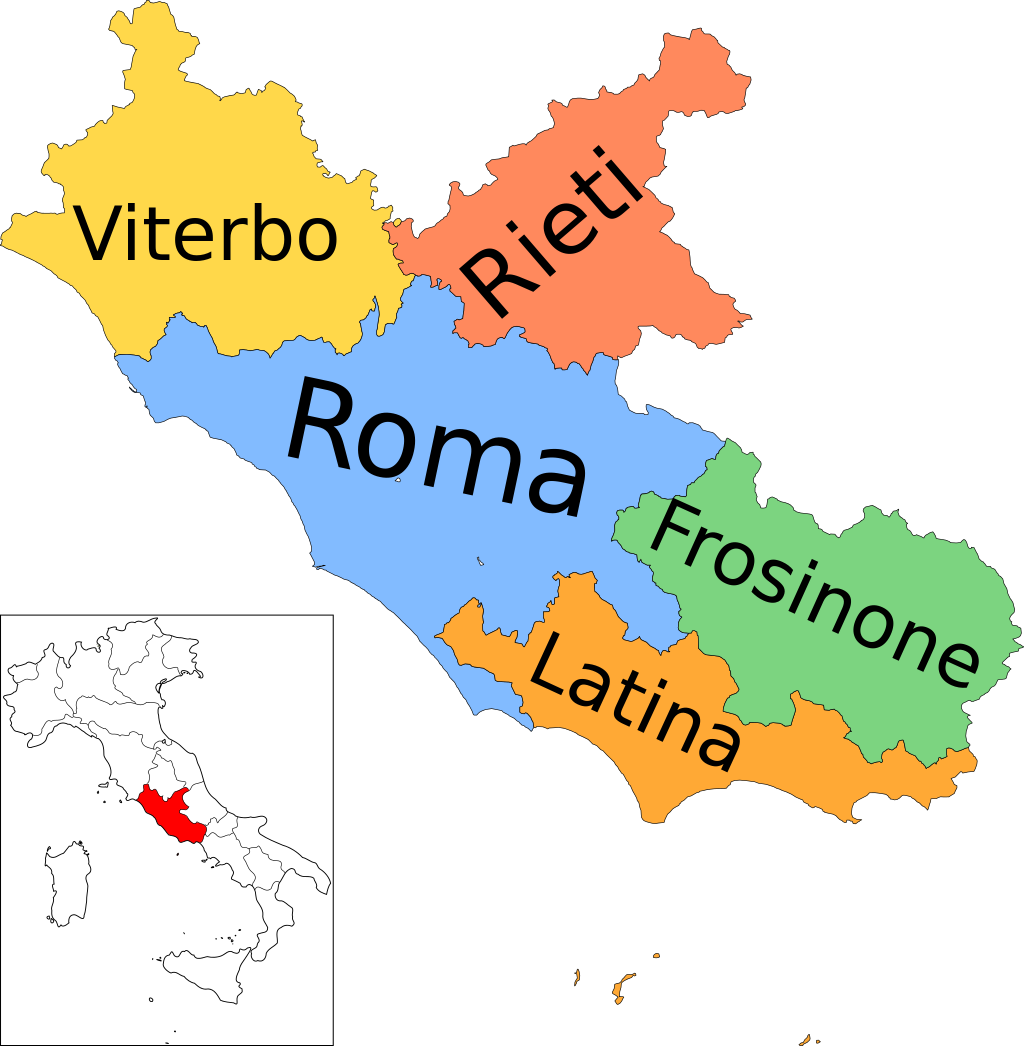 SI DIVIDE IN 5 PROVINCE: ROMA, FROSINONE, LATINA,           RIETI E VITERBO
NORD: LʼUMBRIA
NORD-EST: LE MARCHE 
NORD-OVEST: LA TOSCANA
SUD-EST: LA CAMPANIA 
EST: LʼABRUZZO
OVEST: IL MAR TIRRENO 


 IN ESTENSIONE, IL LAZIO È LA NONA REGIONE
SUPERFICIE: 17.236 km2
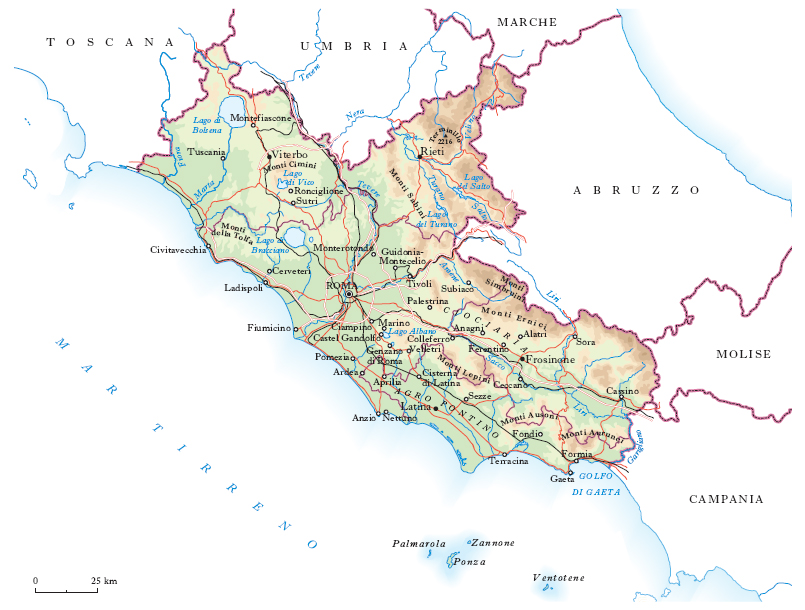 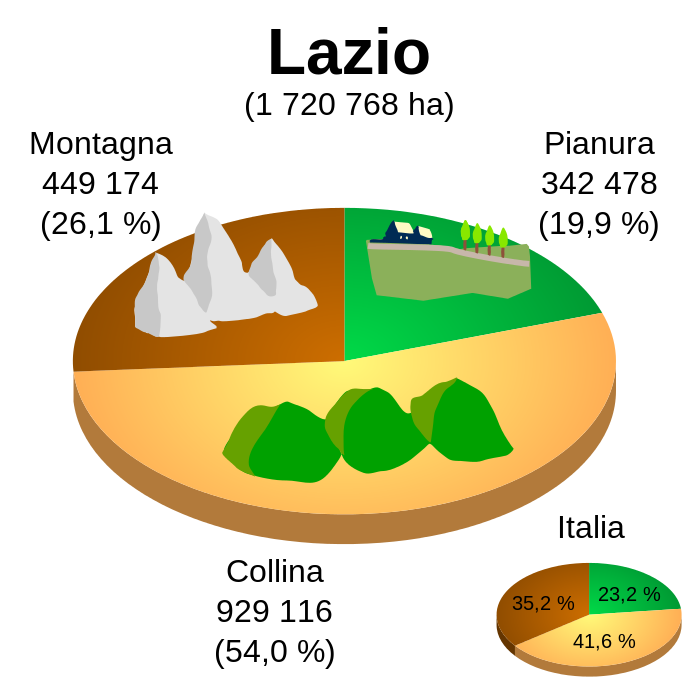 PREVALENTAMENTE COLLINARE:
IL 54% SONO LE ZONE COLLINARI
IL 26% SONO LE ZONE MONTUOSE
IL 20% SONO PIANURE
IL GRUPPO PRINCIPALE DELL'APPENNINO ABRUZZESE: I MONTI REATINI CON LA VETTA PIÙ ALTA IL MONTE TERMINILLO (2217 m)
ALTRI GRUPPI DELL‘APPENNINO ABRUZZESE:
MONTI SABINI
MONTI SIMBRUINI
MONTI ERNICI
TRA LʼAPPENNINO E LA COSTA PIANEGGIANTE SI ERGE LʼANTIAPPENNINO
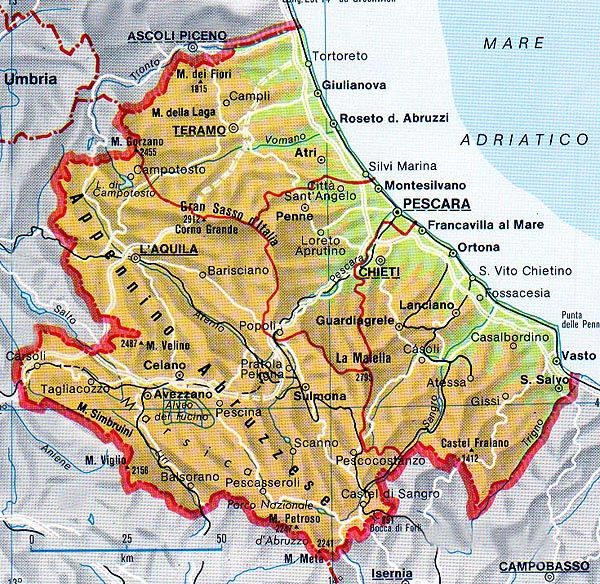 A NORD CI SONO I GRUPPI DI ORIGINE VULCANICA:
MONTI VOLSINI
MONTI CIMICI
MONTI SABATINI
COLLI ALBANI
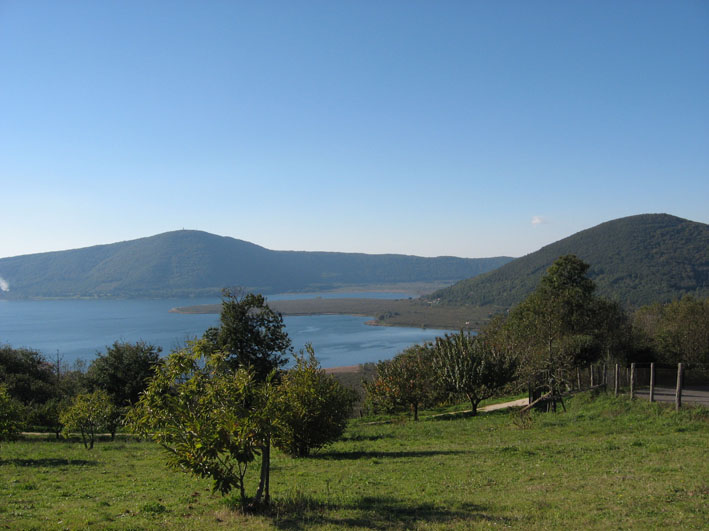 I MONTI CIMICI
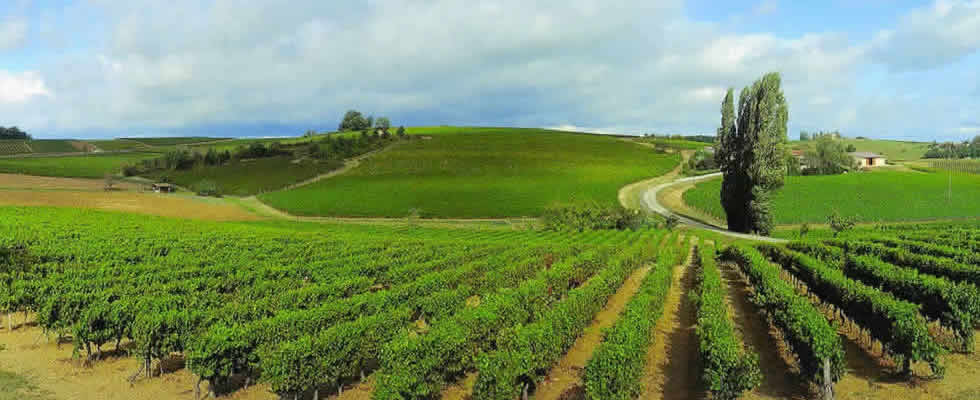 COLLI ALBANI
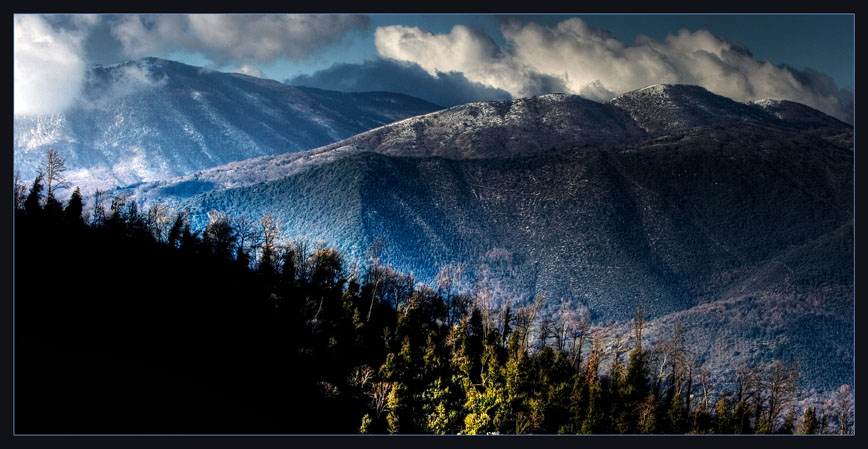 MONTI LEPINI
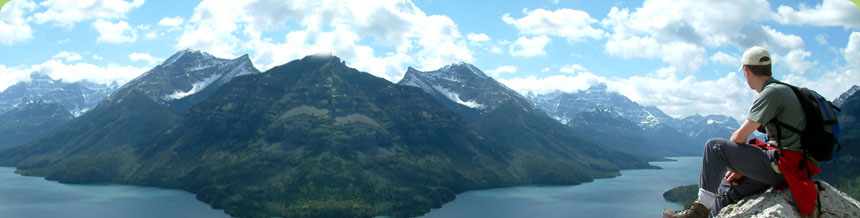 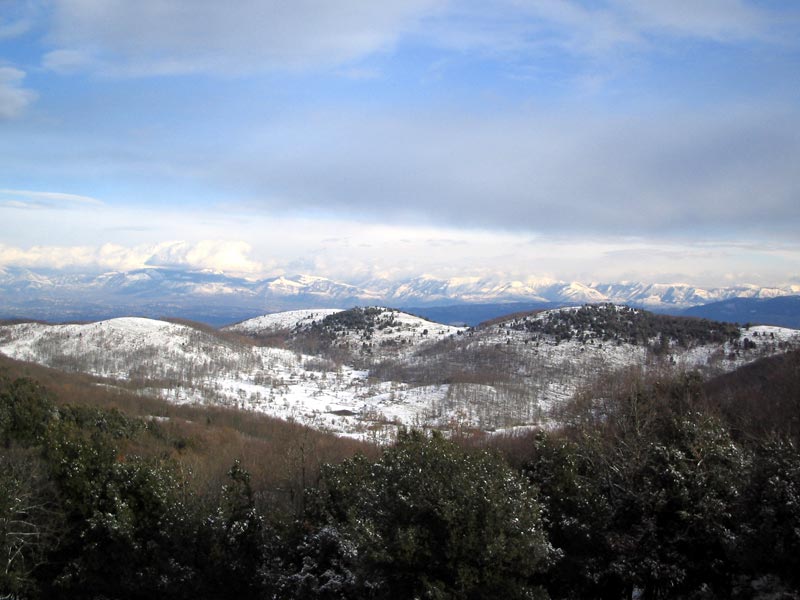 MONTI AUSONI
MONTI AURUNCI
A SUD CI SONO I GRUPPI CHE NON SONO DI ORIGINE VULCANICA:
MONTI LEPINI
MONTI AUSONI
MONTI AURUNCI
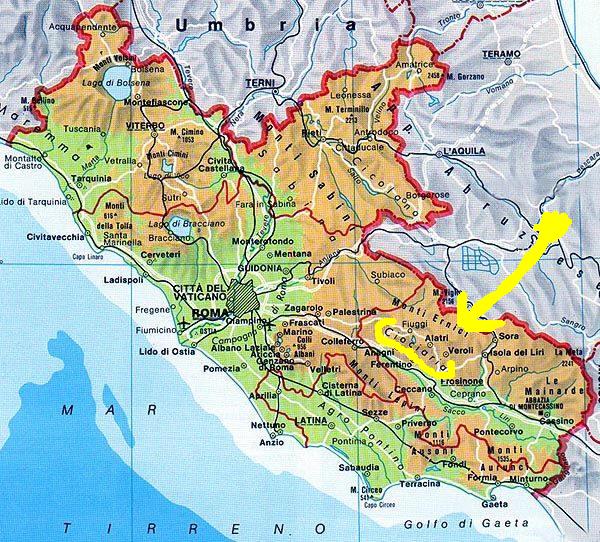 TRA I MONTI ERNICI E I MONTI LEPINI SI TROVA LA VALLE LATINA MA LA ZONA È DENOMINATA ANCHE CIOCIARÌA
QUESTE DUE ISOLE SONO VULCANI SPENTI IN EPOCA RECENTE
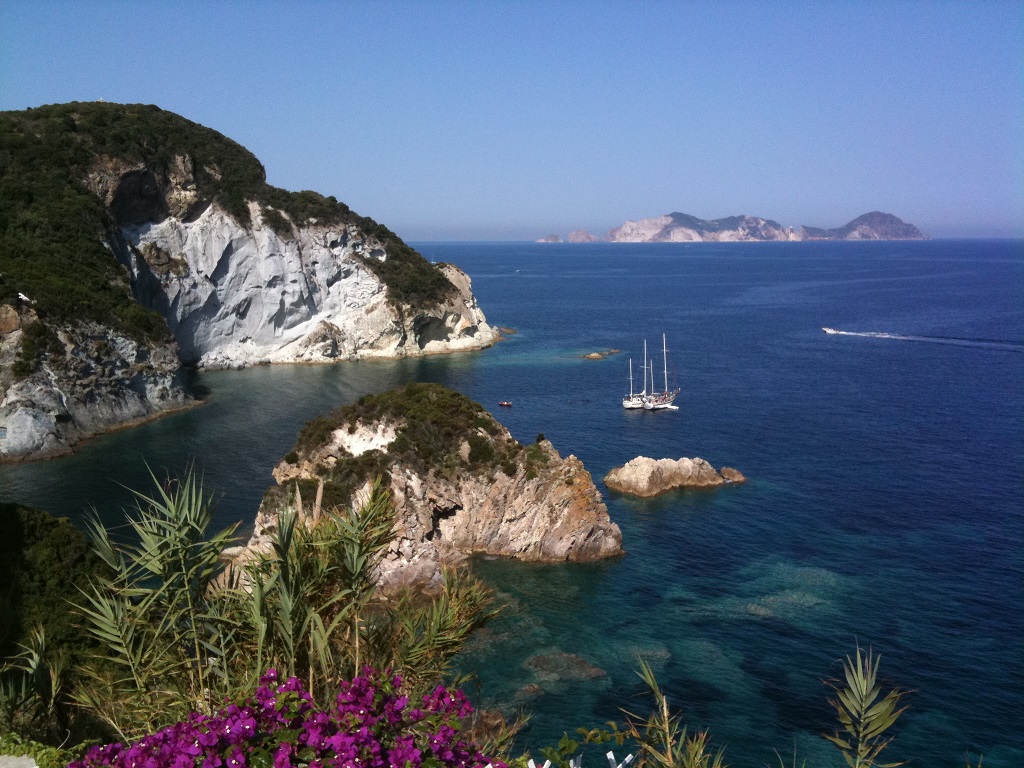 ISOLA DI PONZA
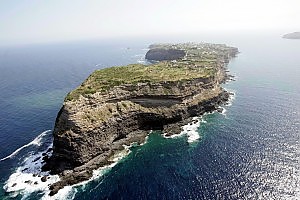 ISOLA DI VENTOTENE
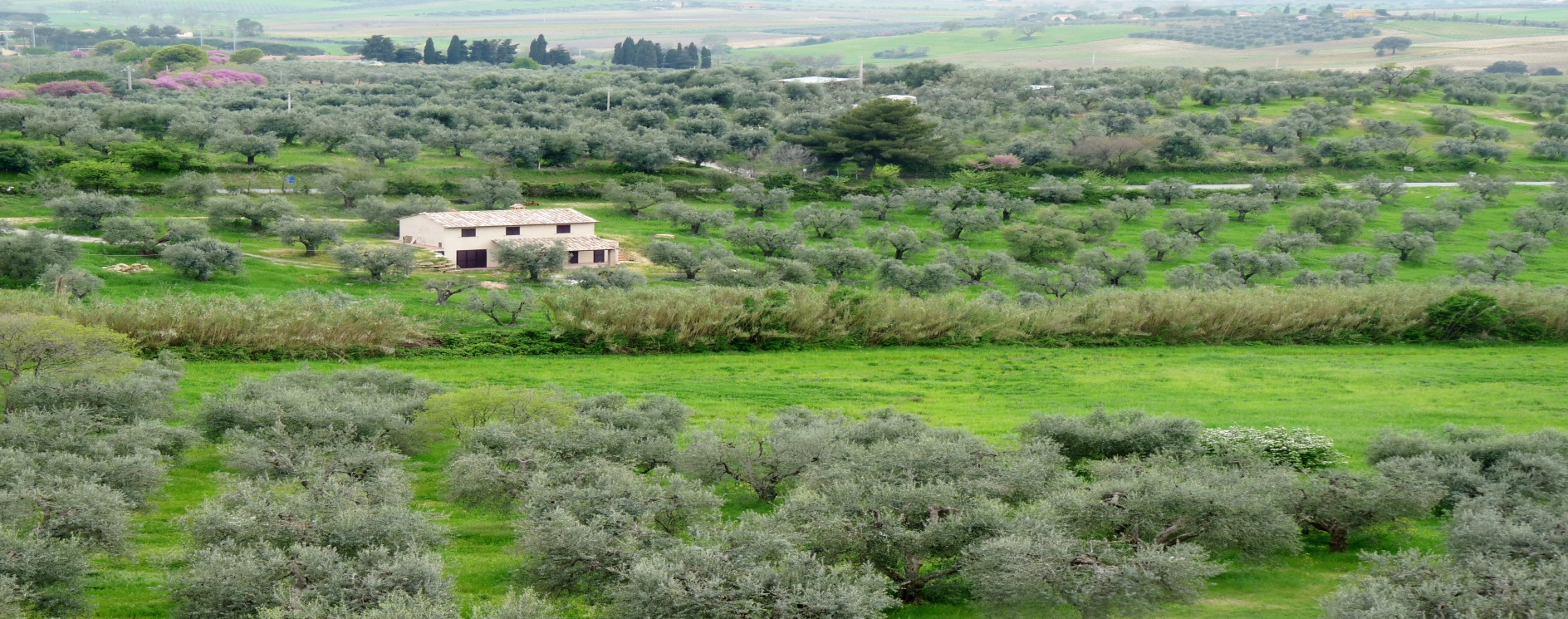 LE PIANURE SI TROVANO PREVALENTEMENTE SULLA FASCIA COSTIERA E SONO COMPRESE TRA IL MAR TIRRENO E L'ANTIAPPENNINO
LE ISOLE PONZIANEO
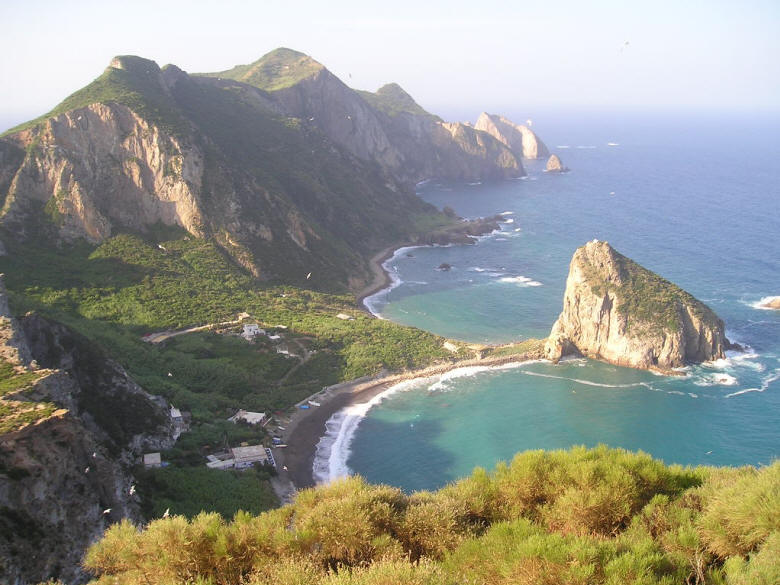 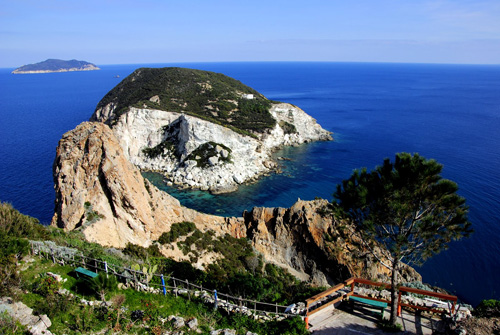 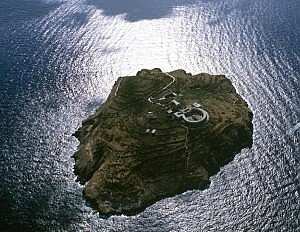 PALMAROLA
SANTO STEFANO
GAVI
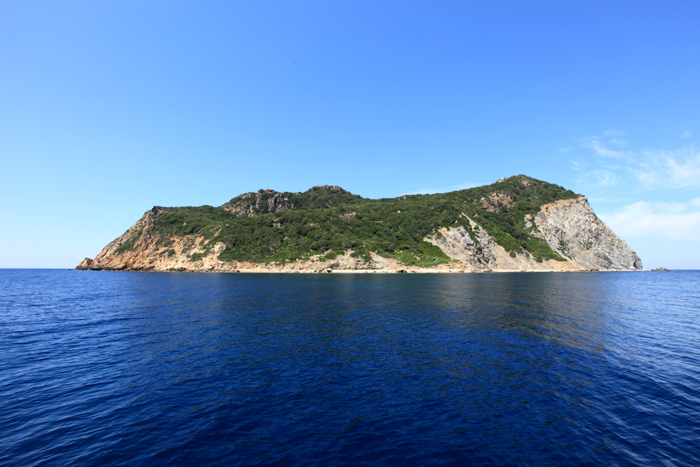 ZANNONE
LA REGIONE HA MOLTI PARCHI:
PARCHI NAZIONALI (PN ABRUZZO, LAZIO E MOLISE, PN DEL CIRCEO)
PARCHI REGIONALI (PARCO DEI MONTI SIMBRUINI)
RISERVE MARINE (ISOLE DI VENTOTENE E SANTO STEFANO, SECCHE DI TOR PATERNO)
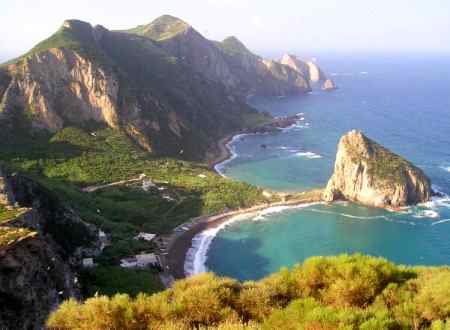 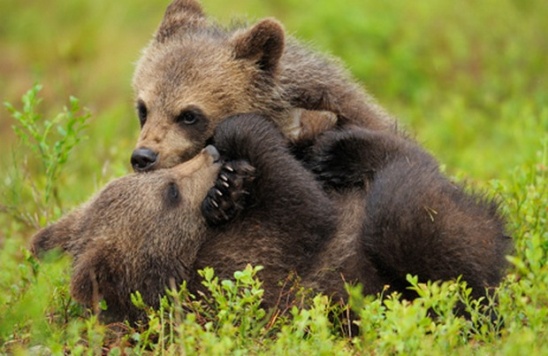 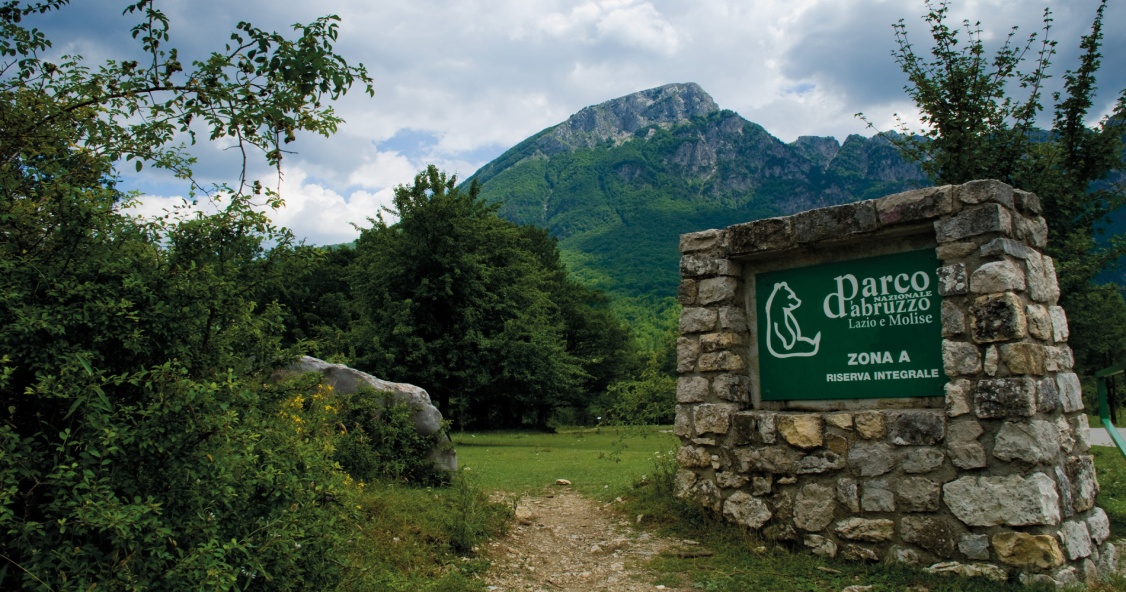 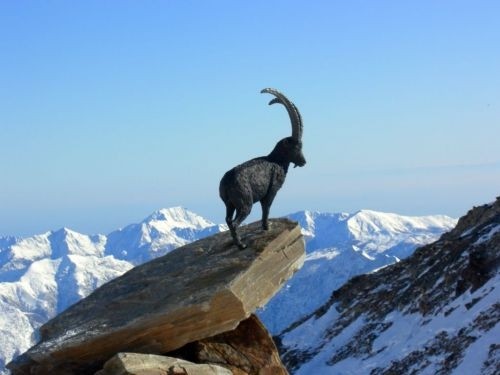 TEVERE
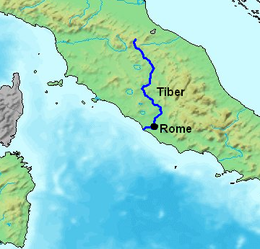 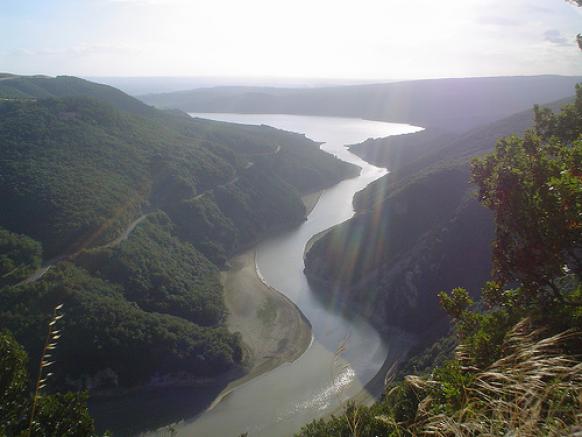 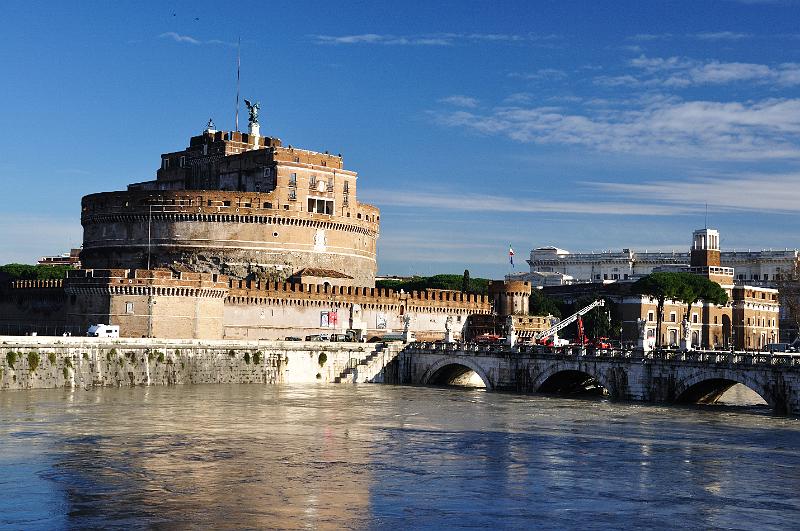 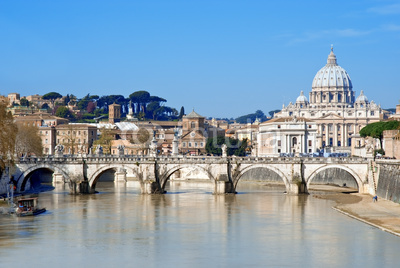 IL TEVERE È IL TERZO FIUME DʼITALIA PER LUNGHEZZA ED IL PRIMO DELLʼITALIA PENINSULARE
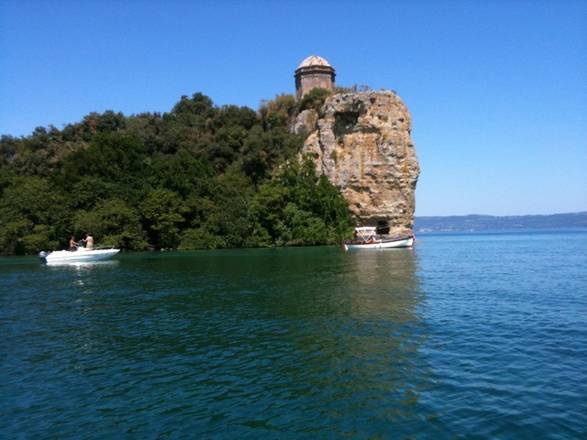 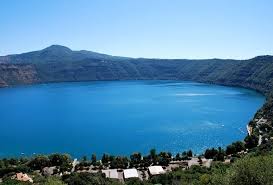 LAGO DI VICO
LAGO DI ALBANO
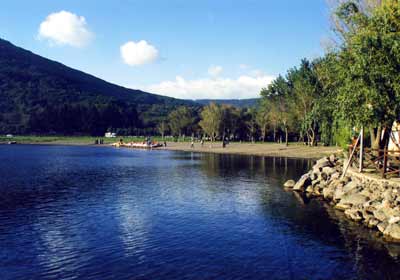 LAGO DI BOLSEA
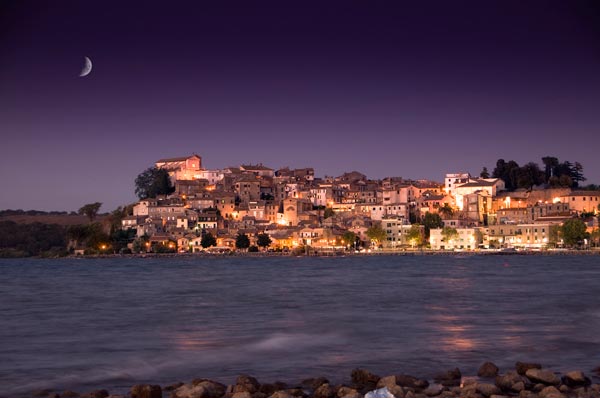 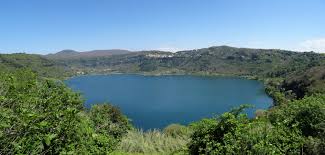 LAGO DI BRACCIANO
LAGO DI NEMI
I MAGGIORI LAGHI SONO LAGHI VULCANICI
LʼECONOMIA SI BASA SOPRATTUTTO SUL TERZIARIO DATA LʼELEVATA PRESENZA, A ROMA, DI UFFICI DELLA PUBBLICA AMMINISTRAZIONE
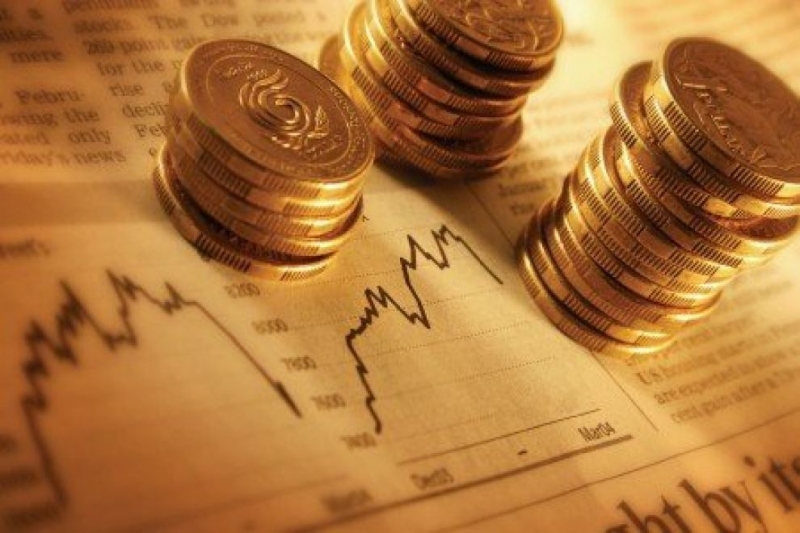 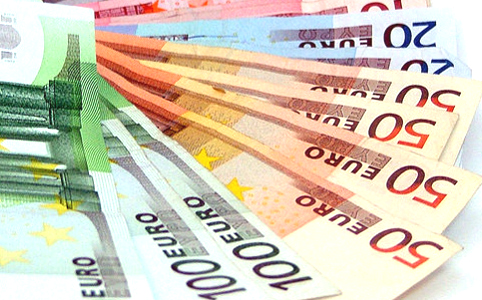 AGRICULTURA
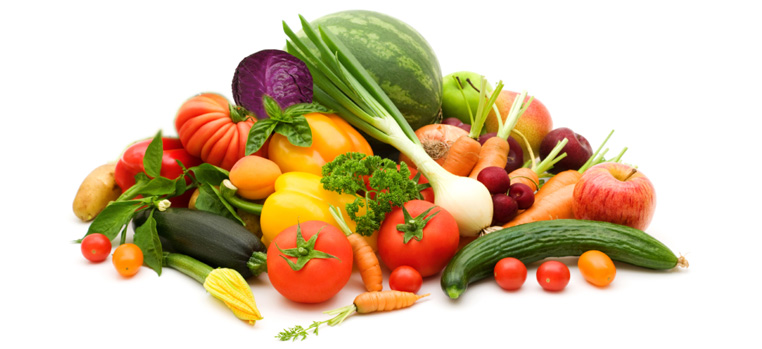 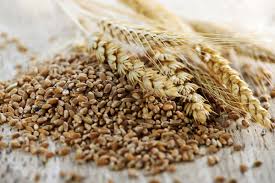 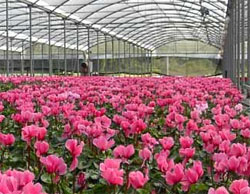 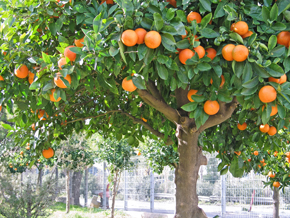 LA REGIONE È RICCA DI CEREALI, ORTAGGI, ALBERI DA FRUTTO, VITE, OLIVO E FLORICOLTURA
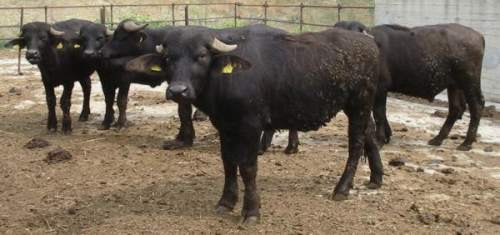 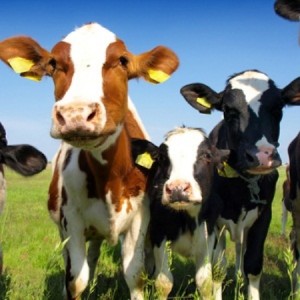 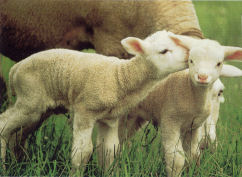 Lʼ'ALLEVAMENTO DI BOVINI, BUFALI A SUD DELLA REGIONE ED ANCHE D'OVINI 
DAL LATTE DEI BUFALI SI FA LA FAMOSA MOZZARELLA BUFALA
LA REGIONE È LA TERZA PER NUMERO DI CAPI DI OVINI ALLEVATI (QUASI IL 9% DELLA PRODUZIONE NAZIONALE)
LʼINDUSTRIA LAZIALE:

MECCANICA
CHIMICA
FARMACEUTICA
ELETTRONICA
INFORMATICA
AEREOSPAZIALE
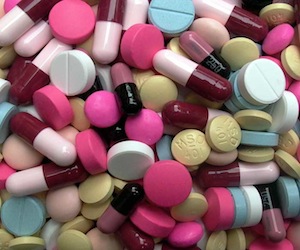 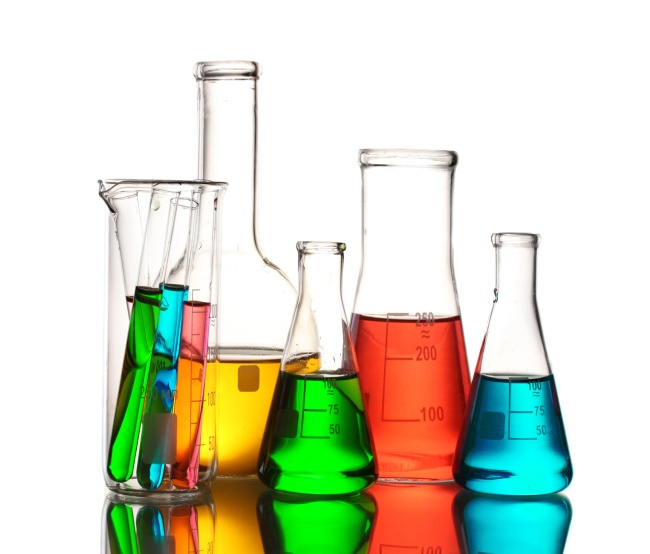 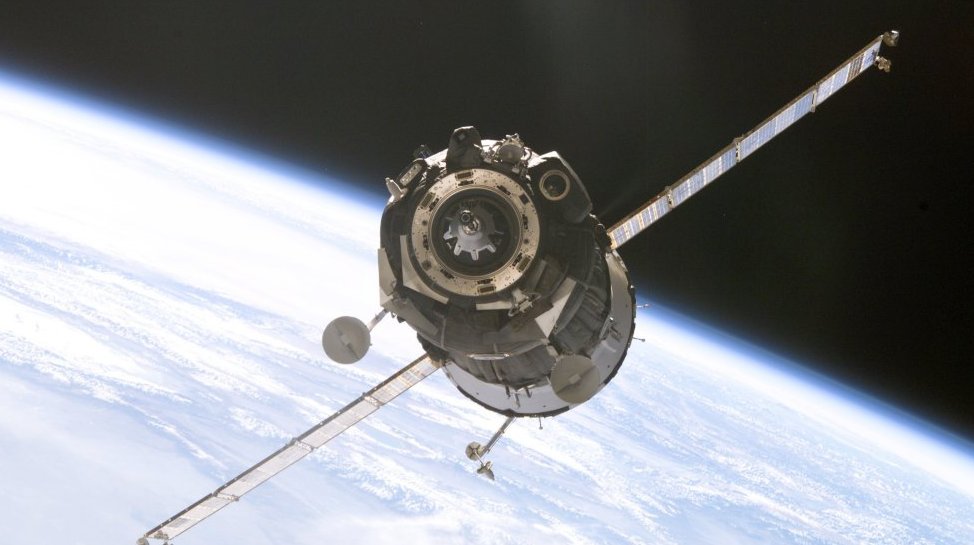 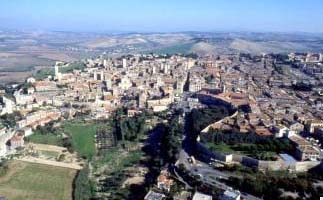 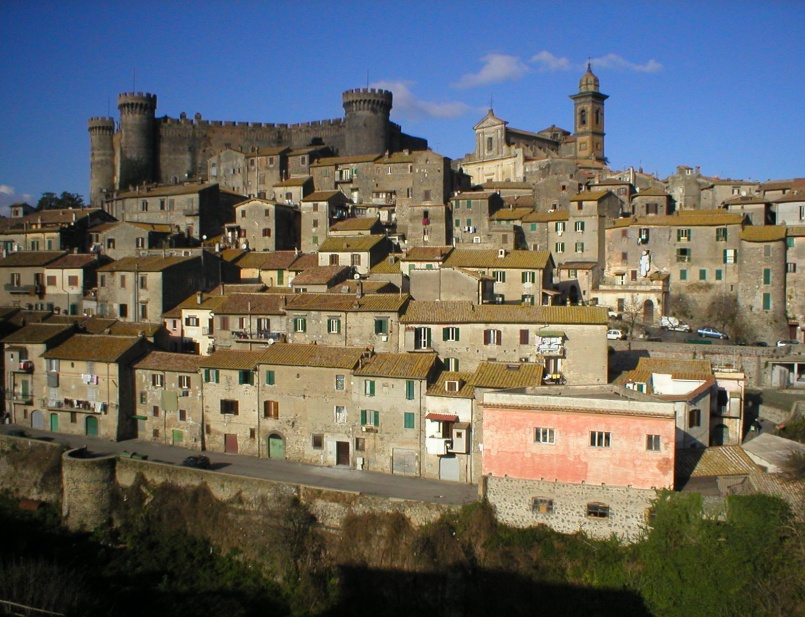 TURISMO
TARQUINIA
CERVETERI
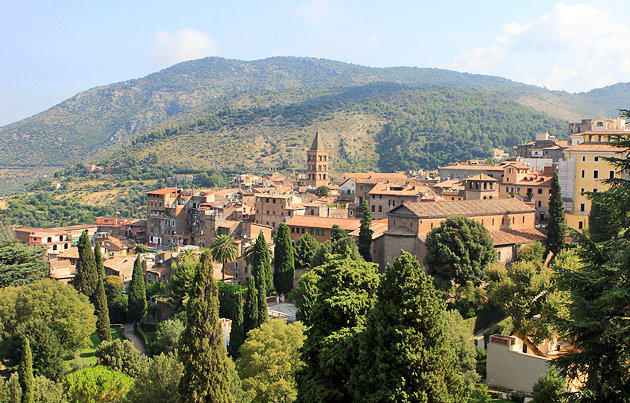 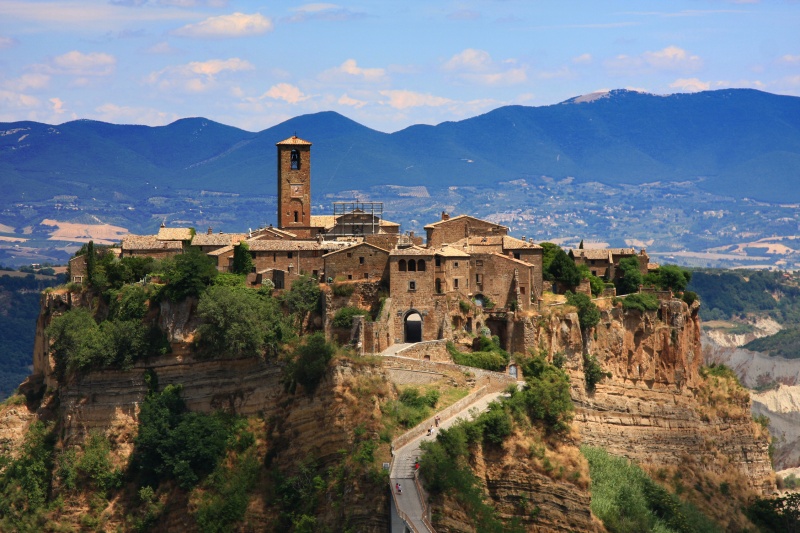 TIVOLI
VITERBO
TURISMO È DIFFUSO SOPRATTUTTO A ROMA ED ANCHE A:TARQUINIACERVETERITIVOLIVITERBO
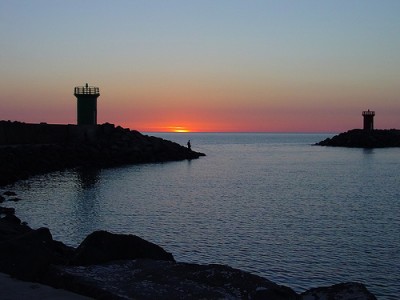 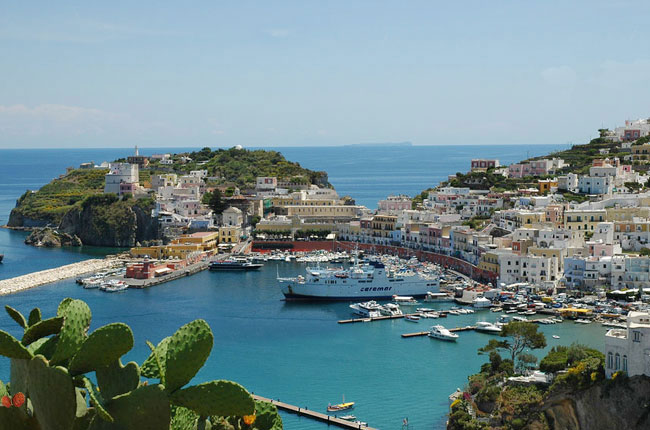 OSTIA
NEI CENTRI BALNEARI:

OSTIA
TERRACINA
FORMIA, IN QUELLI MONTANI COME A TERMINILLO
TERRACINA
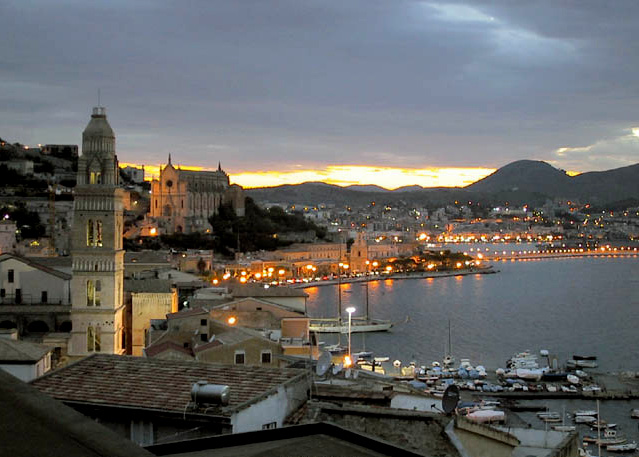 NEI CENTRI TERMALI:

FIUGGI
FORMIA
LA REGIONE HA MOLTISSIMI CASTELLI, FORSE A CAUSA DELLA CONFORMAZIONE DEL SUO TERRITORIO
AI QUALI CHE SONO PIÙ BELLI APPARTENGONO
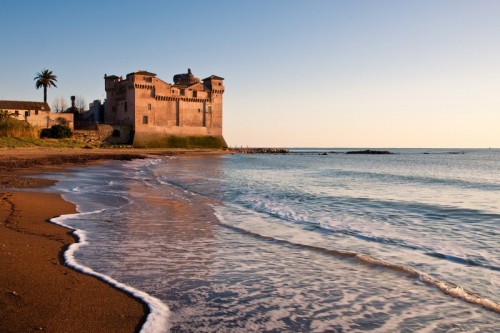 CASTELLO DI PALO
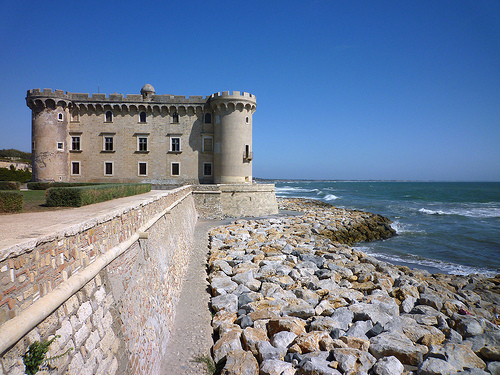 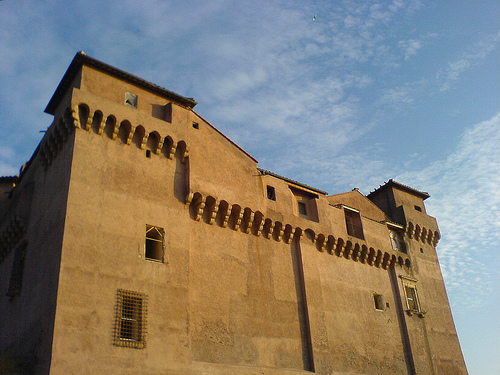 CASTELLO DI ODESCALCHI DI SANTA MARINELLA - BRACCIANO
CASTELLO DI SANTA SEVERA
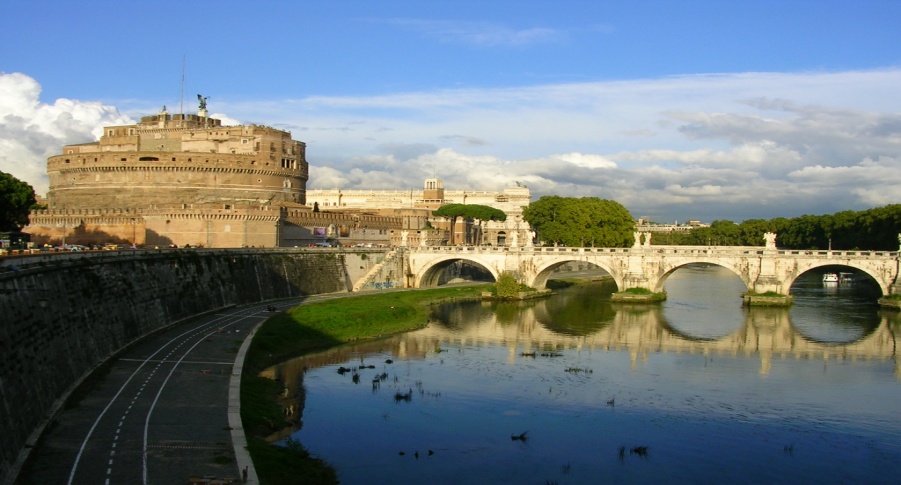 CASTEL SANT'ANGELO
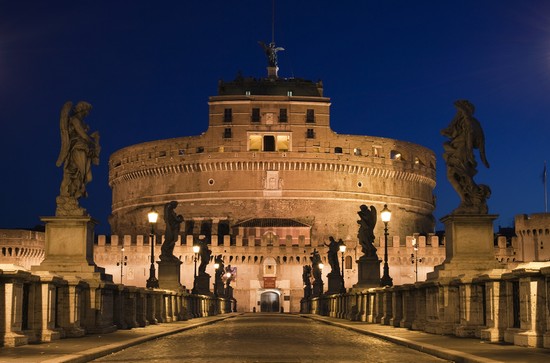 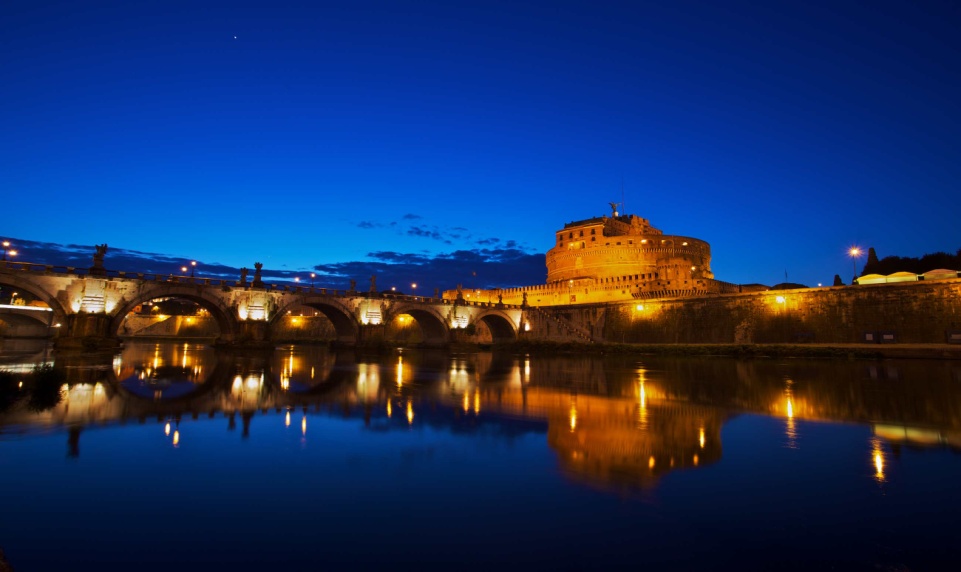 ROMA
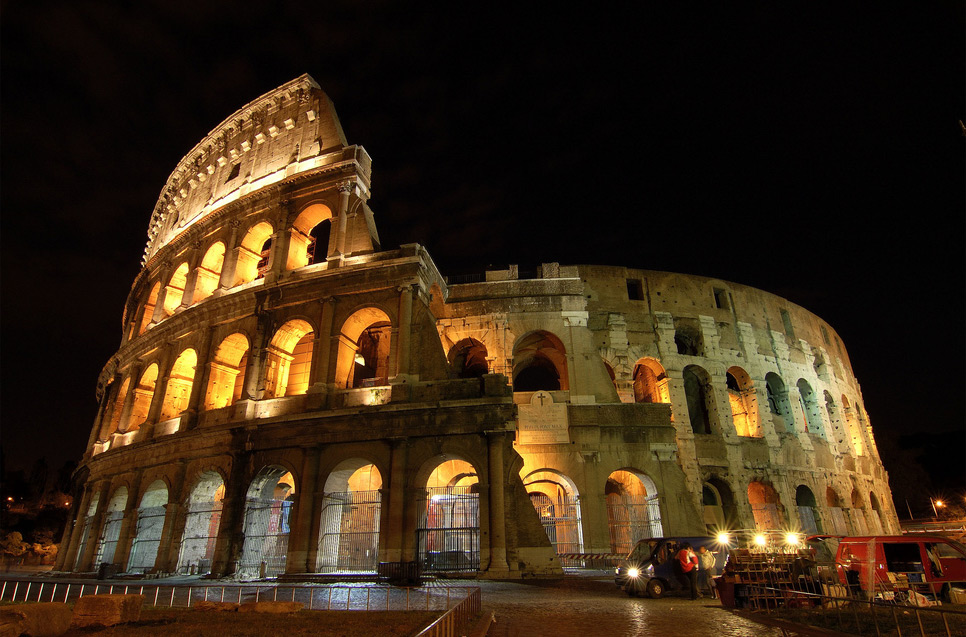 FU FONDATA SECONDO LA TRADIZIONE DA ROMOLO NEL 753 A.C.
LA CAPITALE DELLA REPUBBLICA ITALIANA
MOLTO SPESSO VIENE CHIAMATA COME LA “CITTÀ ETERNA”
HA LA CRISTIANITÀ CATTOLICA
PER LA CITTÀ DEL VATICANO È SPESSO DEFINITA CAPITALE DI DUE STATI
SORGE SULLE RIVE DEL FIUME TEVERE
È CIRCONDATA DA SETTE COLLI:
 AVENTINO
 CAMPIDOGLIO
 CELIO
ESQUILINO
PALATINO
QUIRINALE
VIMINALE
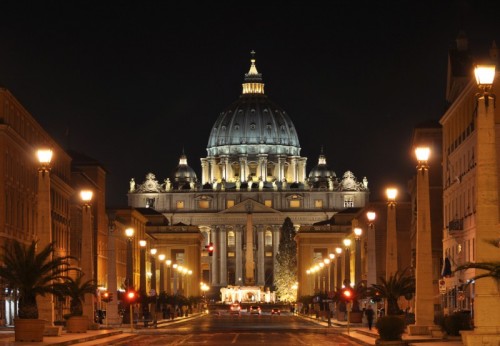 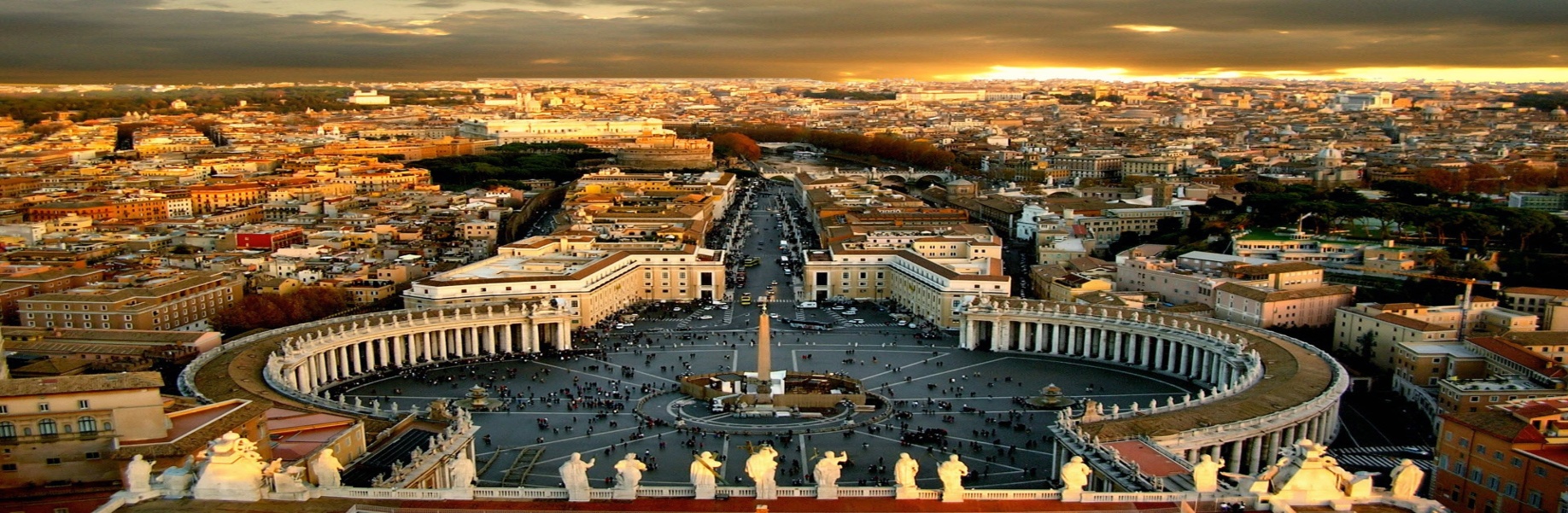 SIMBOLI DI ROMA
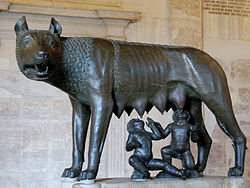 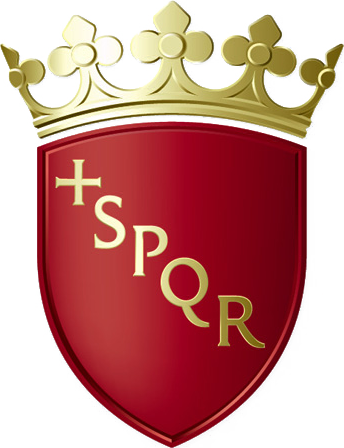 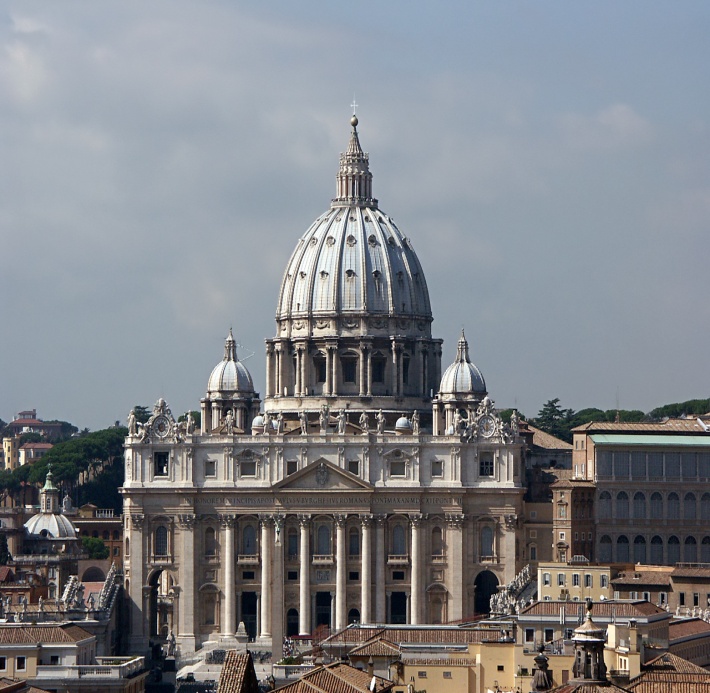 LA LUPA CAPITOLINA
L'EBLEMA DEL COMUNE
LA CUPOLA DELLA BASILICA DI SAN PIETRO
IL MOTTO DELLA CITTÀ È “SPQR”, IN LATINO SENATUS POPULUS QUE ROMANUS (IL SENATO E IL POPOLO ROMANO)
NELL‘ANTICHITÀ INDICAVA LE DUE CLASSI:

LA CLASSE DEI PATRIZI
LA CLASSE DEI PLEBE
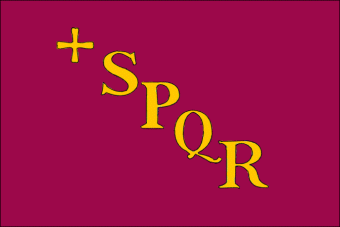 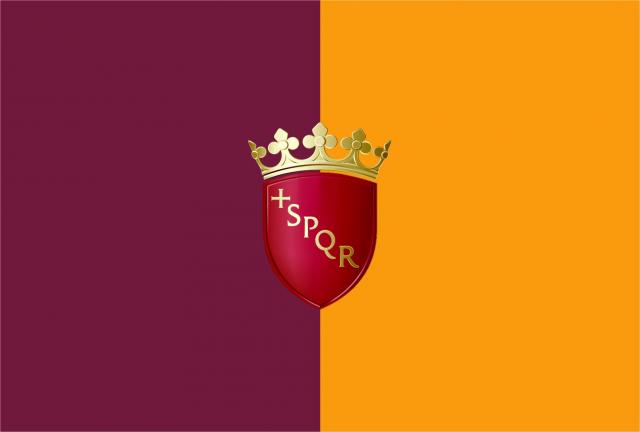 I PERSONAGGI PIÙ FAMOSI
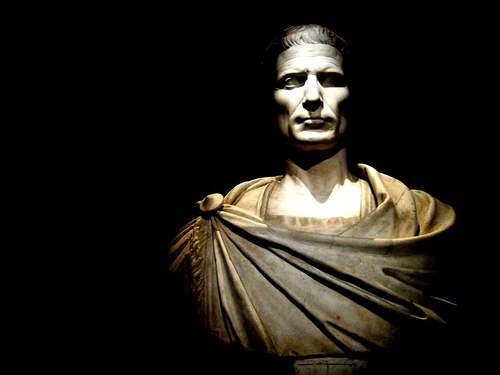 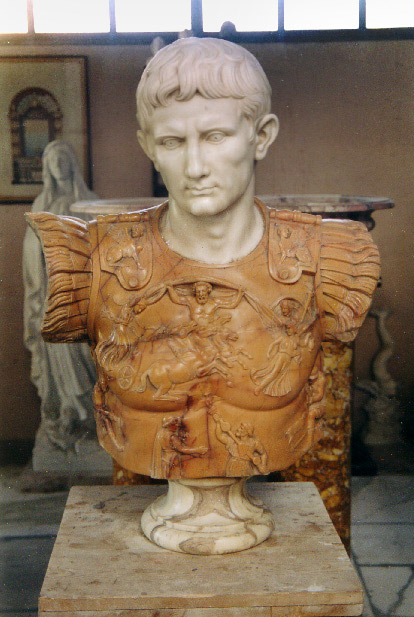 CESARE 
(100 A.C. – 44 A.C.)
SPARTACO
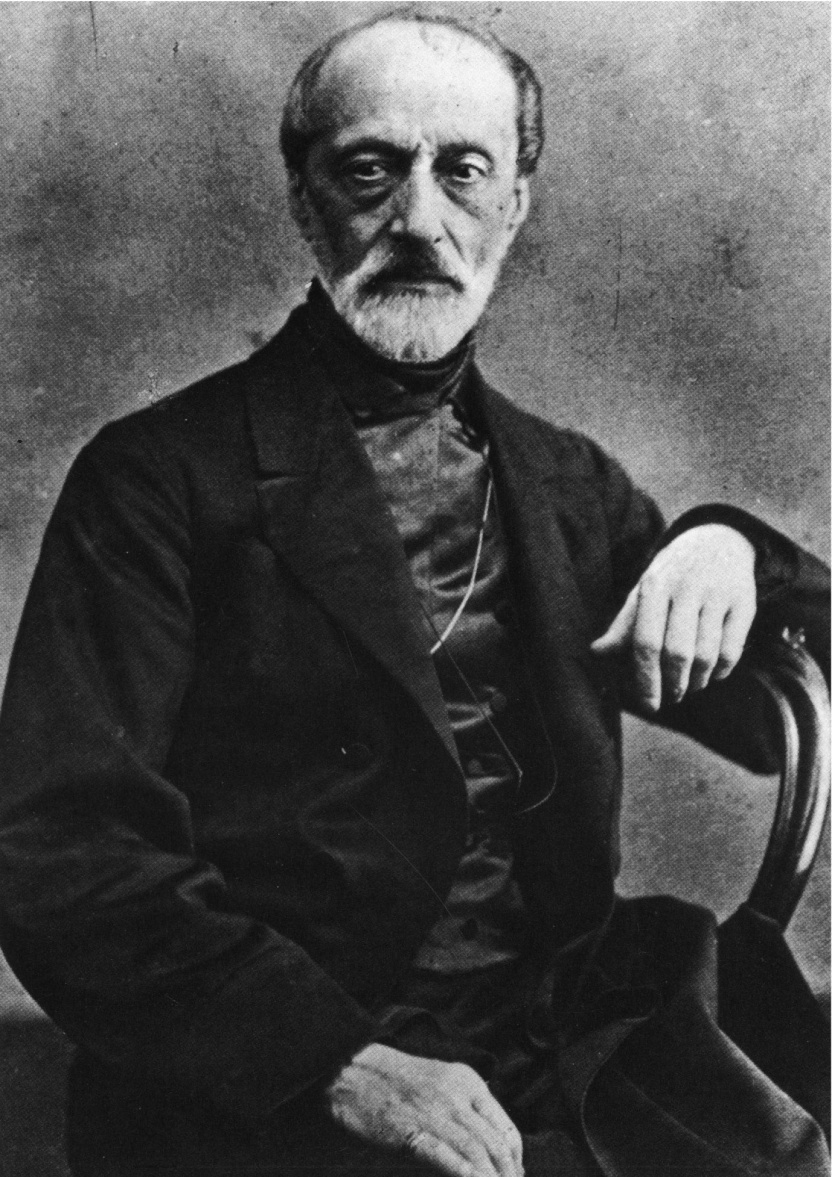 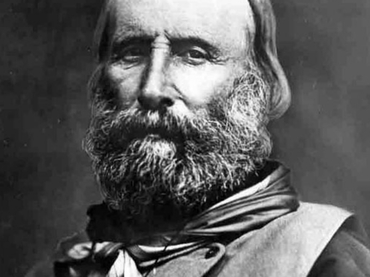 GIUSEPPE MAZZINI 
(1805-1872)
GIUSEPPE GARIBALDI (1807-1882)
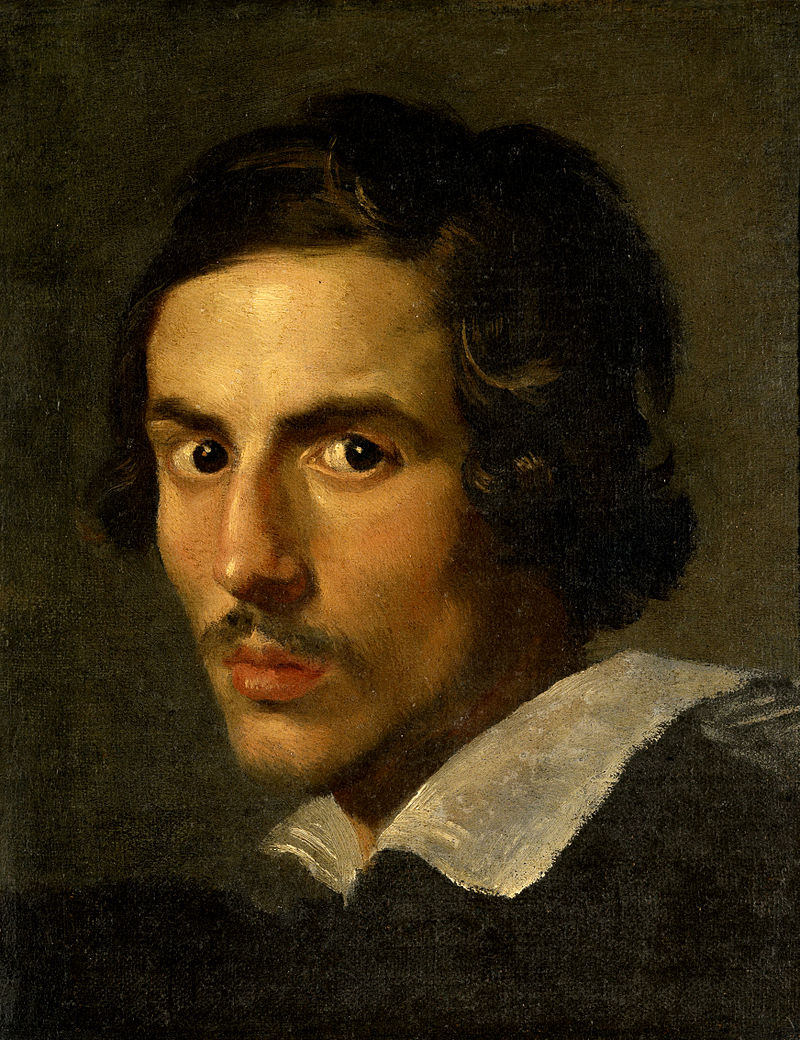 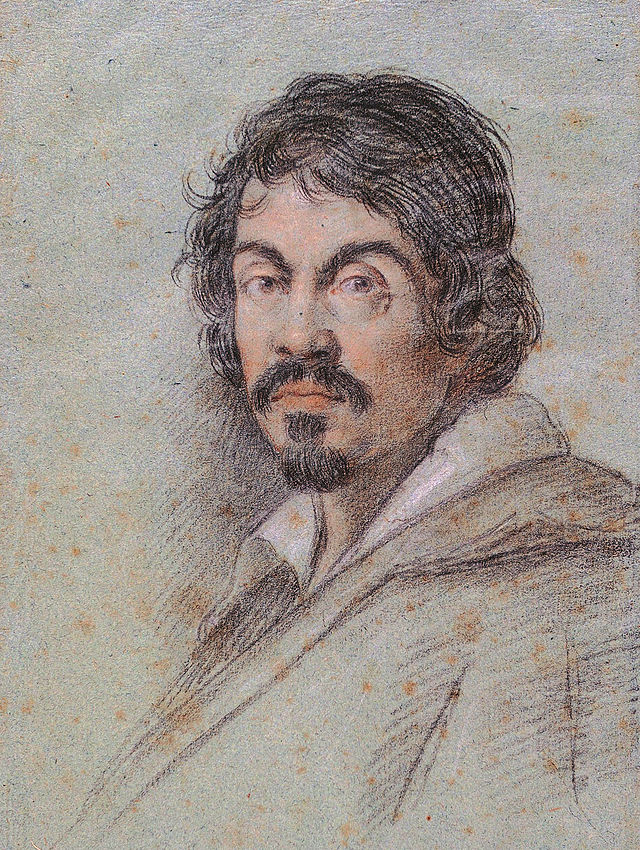 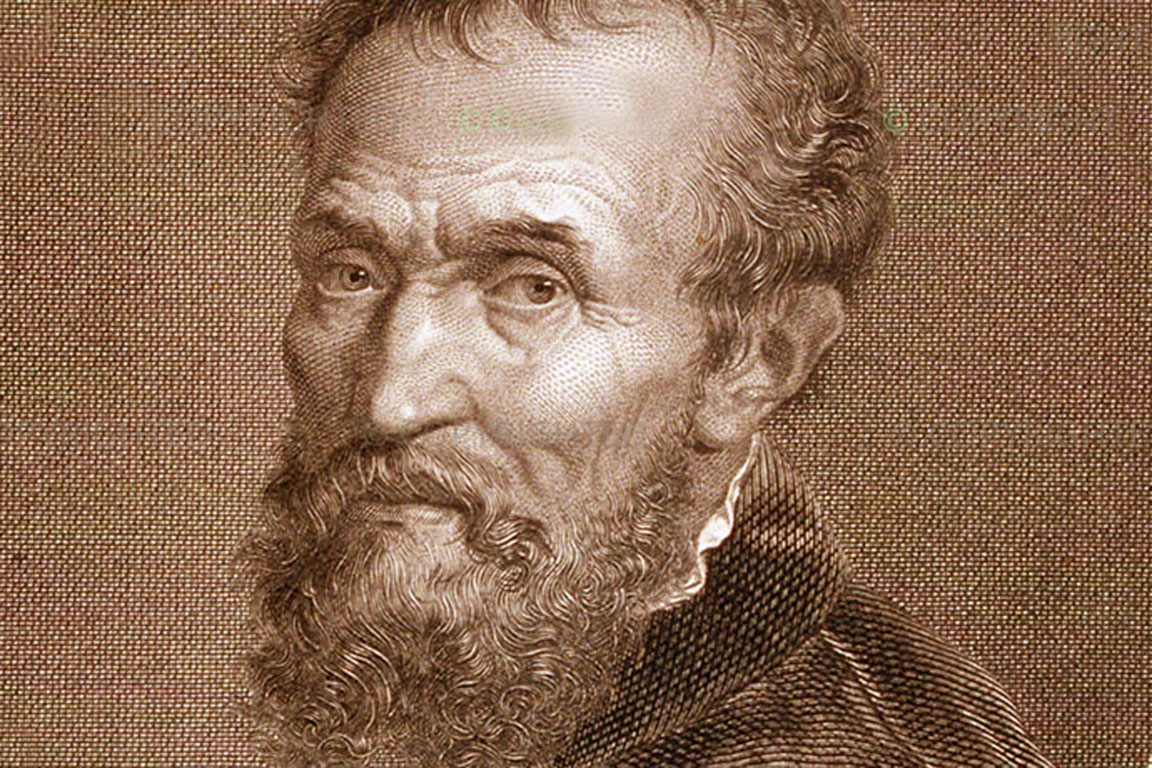 GIAN LORENZO BERNINI
(1598-1680)
CARAVAGGIO
(1571-1610)
MICHELANGELO BUONARROTI
(1475-1564)
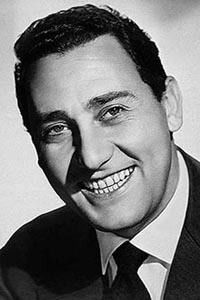 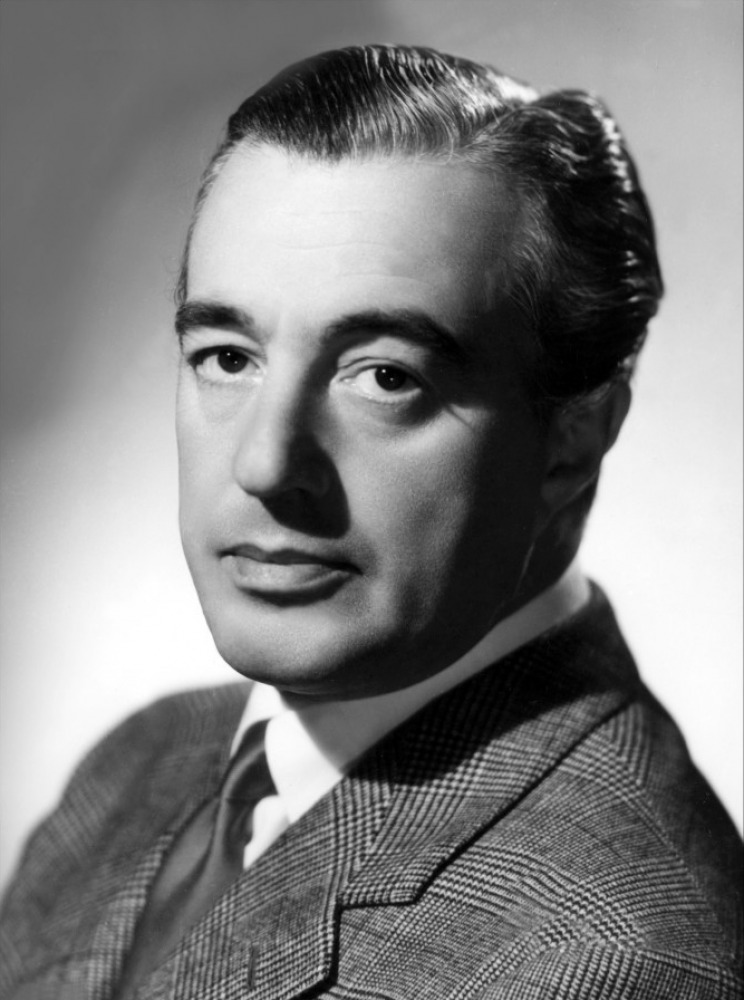 ALBERTO SORDI
(1920-2003)
VITTORIO DE SICA
1901-1974)